Analysis of Lossless Compressors Applied to Integer andFloating-Point Astronomical Data
Òscar Maireles-González	Joan Bartrina-Rapesta
Miguel Hernández-Cabronero	Joan Serra-Sagristà

Group on Interactive Coding of Images
Dept. of Information and Communications Engineering
Universitat Autònoma de Barcelona

oscar.maireles@uab.cat

Data Compression Conference    23-25 March 2022
Summary
Introduction to Astronomical Data
Dataset 
Lossless Compression Techniques
Experimental Results
2
Astronomical Data Volume
Improvement of detectors and telescopes
Large Antenna Arrays (CTA, SKA)
FUTURE PROBLEM!
Data storage and transfer?
Data Compression
3
Astronomical Data Compression (?)
Data shared by FTP links (uncompressed)
Some data stored deleted for lack of storing space
Fpack and Funpack - currently used software:
Adapted to Flexible Image Transport System (FITS)
4
Image Distribution
Discrete configuration
Extensive object (Multispectral)
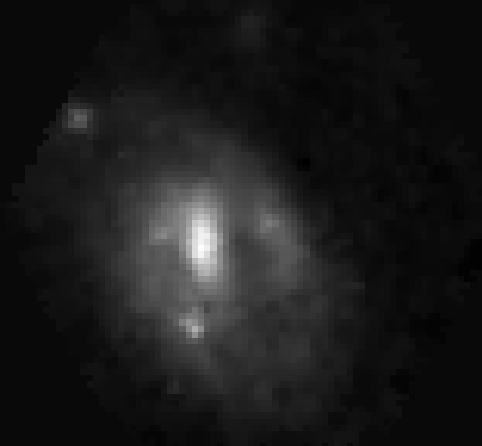 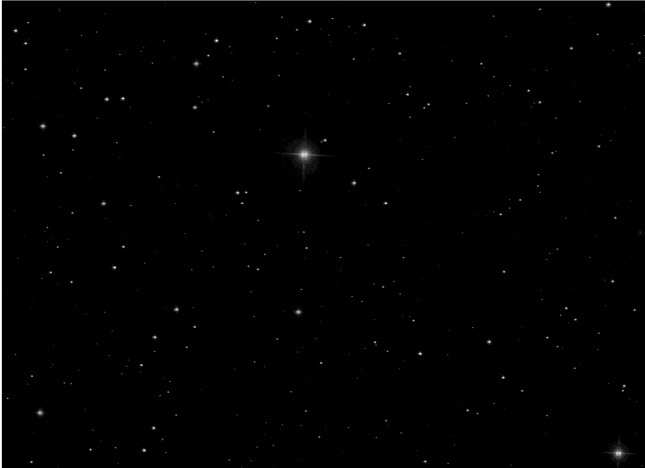 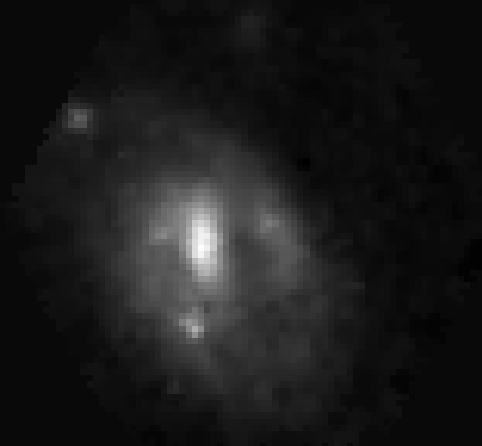 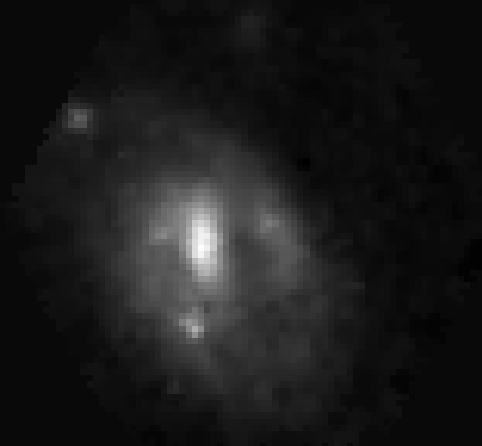 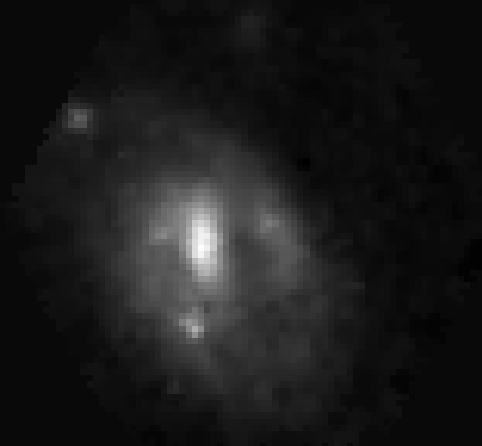 CALIFA IC0159
SDSS - BOSS
5
Image Data Types
Statistical noise suppression (IRAF)
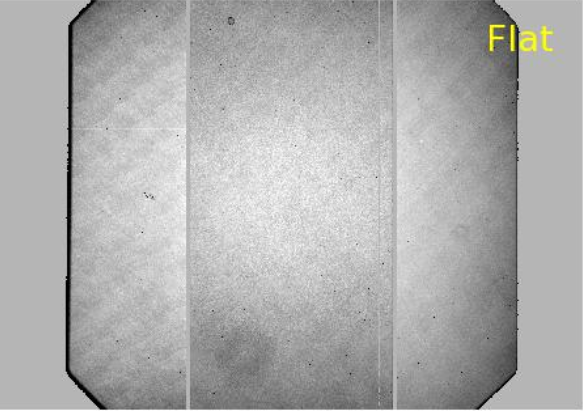 Integer
Floating-Point
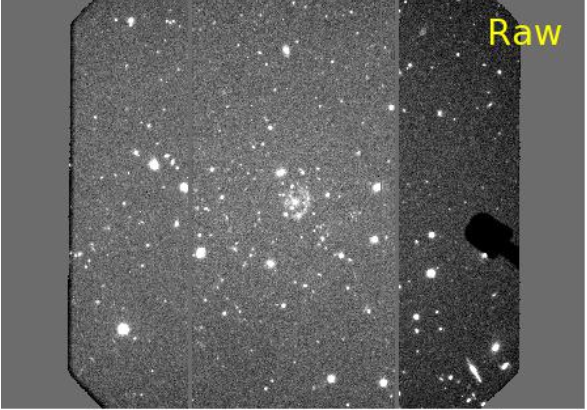 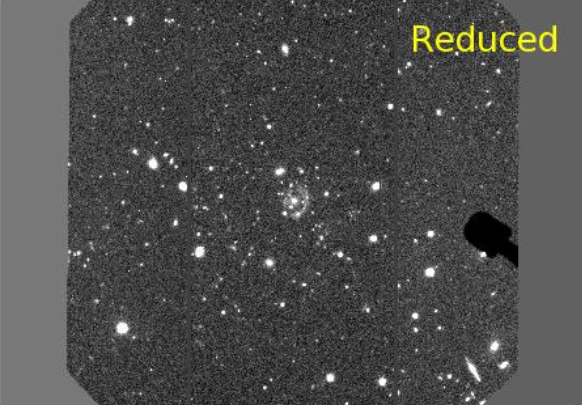 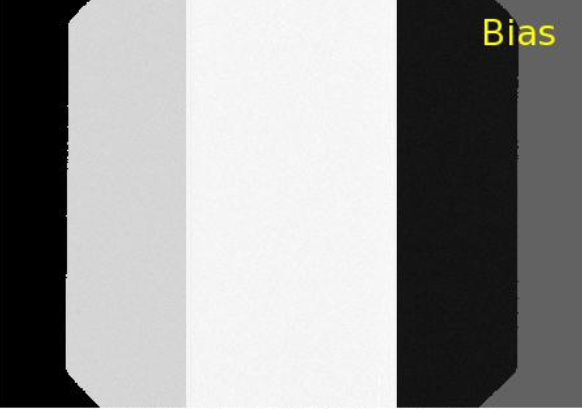 6
Summary
Introduction to Astronomical Data
Dataset 
Lossless Compression Techniques
Experimental Results
7
Dataset
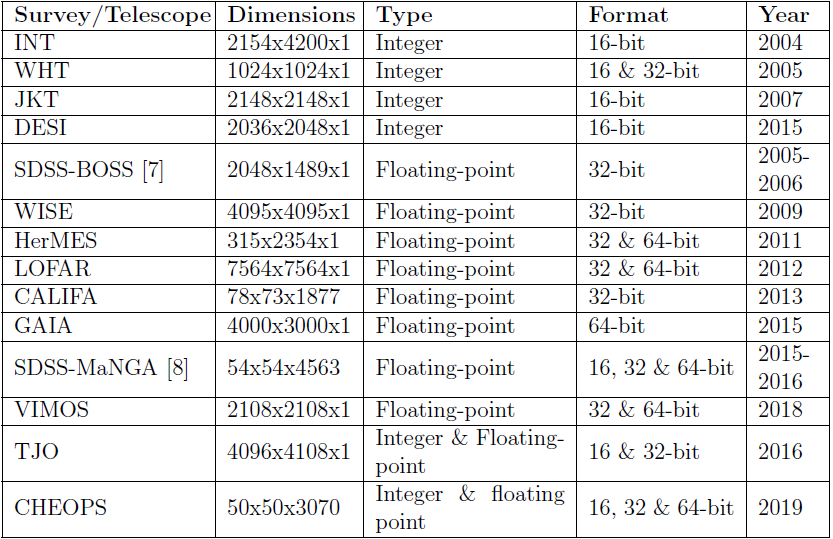 The dataset consists of 103 images, with a combined uncompressed size of 16 GB.
8
Summary
Introduction to Astronomical Data
Dataset 
Lossless Compression Techniques
Experimental Results
9
Lossless Coding Techniques
Integer
Integer and Floating-Point
Floating-Point
Fpack and Funpack :
RICE
HCOMPRESS
GZIP
JPEG2000
JPEG-LS
LZMA
ZSTANDARD
GZIP
LZ4
BZIP2
FAPEC
SPDP
SZIP
NDZIP
ZFP
10
Summary
Introduction to Astronomical Data
Dataset 
Lossless Compression Techniques
Experimental Results
11
Results - 16-bit Integer Data
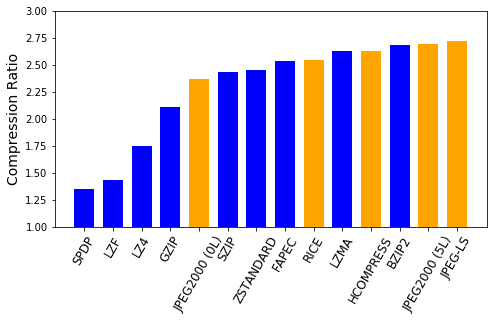 JPEG-LS predictor, JPEG2000 wavelet transform and Burrows-Wheeler have similar data decorrelation

Spatial information not properly exploited by JPEG2000 wavelet levels
12
Results - Floating-point Data
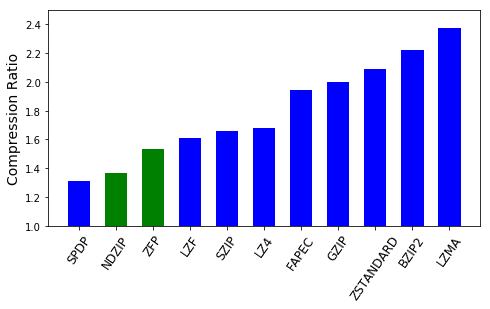 The large dictionary of LZMA + range encoder can manage more efficiently all the codewords
13
Results - Extensive Objects
Data radial distribution and similar probability values
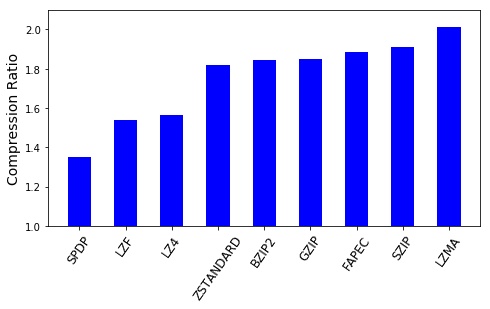 LZMA: 
Range encoder efficiency ↓
LZMA complex dictionary coding efficiency ↑


Radial distribution decreases FSE efficiency
14
Results - Discrete Objects
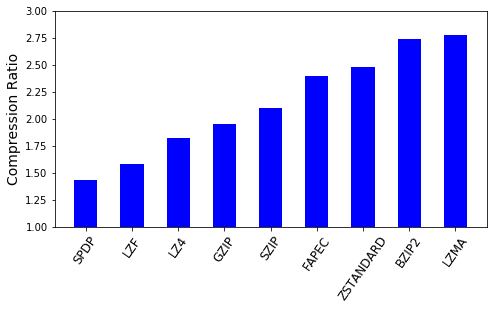 Same result as Floating-Point data

CR values↑ due to integer data CR values
15
Results - Radio Data
Low data values ∼ 1e-6
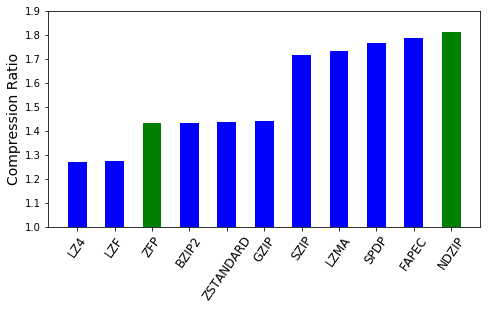 NDZIP uses  Integer Lorenzo Transform

FAPEC uses pre-processing stage 

SPDP uses CRUSHER framework to adapt compression to input data
16
Results Summary
17
Conclusions
Unprecedented astronomical data lossless coding survey
Fpack and Funpack is not the most competitive technique
In light of our results, LZMA, JPEG-LS or NDZIP (for radio data) could be adapted to work directly on FITS data format, thus increasing the coding performance.
18